Historie a paměť
Politiky paměti
Hedvika Novotná
Struktura přednášky
„tradiční“ x „jiná“ historie
Obrat k paměti („memory turn“)
Pierre Nora
3 základní poststrukturalistické přístupy ke vztahu historie a paměti (Nora, Todorov, Assmann)
Historie a paměť – cesty k jiné historii
Edward Shils (1981: 195n)
Metafora člověka žijícího v údolí: jeho život je zavztažen do údolí – údolí je mu významotvorným prostorem – ale údolí nemůže být bez vrcholů: právě vrcholy jsou tím, co údolí umožňuje – bez vrcholů by údolí nebylo
„noumenální“ minulost
sekvence událostí v čase tak, jak se odehrály
sama o sobě neměnná, ovšem její významy jsou lidmi v přítomnosti nahlíženy v jiných (nových) souvislostech a tedy retrospektivně pozměňovány
většina noumenální minulosti je totiž zcela mimo dosah jedince, není a nemůže být součástí jeho aktivní znalosti
„vnímaná“ minulost
minulost zachycená v paměti
kontextualizována některými „rezidui“ noumenální minulosti (literatura, filosofické koncepty, zvyky...)
utváří kontext lidského jednání a myšlení
 Historie – tradičně noumenální minulost:  pokouší se primárně o rekonstrukci vrcholů
tato re-konstrukce (či tyto rekonstrukce) je nutně sama o sobě jen jednou z možných → začíná se obracet i k údolím = re-konstruovat zavztaženost jedince do soukolí historických událostí
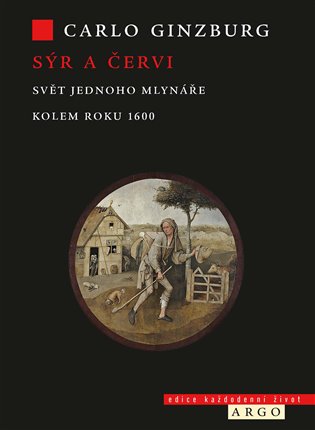 … „jiné“ historické školy / tradice
fr. škola Annales (od 30. resp. 50. let 20. století)
problémově zaměřené psaní historie
X politické dějiny (= prosté kladení jedné události za druhou bez hlubšího pochopení společnosti té které doby … „vyprávěcí historie“ – histoire évenementielle)
hospodářské a sociální dějiny, dějiny každodennosti, historická geografie, mentality ideologie, vlivem životního prostředí na člověka a společnost … 
německá variace kritické historické sociální vědy (60. l.)
Historická antropologie (70./80.l.; Le Goff, van Dülmen, Ginzburg…)
obrat k subjektivní stránce dějin
interpretativní, narativistické a subjektivistické přístupy
témata typu gender, tělo a tělesnost, spiritualita, marginální vrstvy společnosti
Orální historie
Historie a paměť: obrat k paměti
proces, jehož počátek je umísťován zhruba na konec 70. let 20. století 
emancipace dosud spíše marginalizovaných sociálních skupin a vrstev
vyrovnání se s dějinnými zvraty 20. století 
do kontaktu dostává mizející komunikativní paměť s utvářející se pamětí kulturní (tedy uvnitř plovoucí mezery)
např. komunikativní a kulturní paměť na události spojené s lety 1938-45 nejsou v souladu
přehodnocování přijímaných způsobů vykládání minulosti
François Hartog (2016): nastolování režimu historicity
dosud: diskurz modernity (idea pokroku = lineární cesta od minulosti přes přítomnost do budoucnosti)
nový režim historicity: „přijetí přítomnosti jako hlavního časového horizontu“ 
paměť se stává „pilířem konstrukce identity každé sociální skupiny, či dokonce každého jednotlivce“
Historie a paměť: obrat k paměti (memory turn)
Nový režim historicity (Hartog 2016)
Vzpomínková horečka (Misztal 2003: 5)
Paměť jako nové paradigma (Marie-Claire Lavabre (2000, 2005)

navzdory minulosti vzdálené začíná vystupovat minulost přítomná, prostředkovaná komunikativní pamětí, kontra-pamětí (Foucault 1994: 75-98)
zvýznamnění individuálních pamětí na úkor legitimizované historie

„Padla moderna, padly staré dějiny, zvítězily, nebo vítězí paměti, které se ale stávají pamětí velkých společenství a tedy dějinami. /…/ Silný proud tzv. kulturních dějin je nesen právě konjunkturou paměti, vzpourou malých lidí proti velkým dějinám, okrajových skupin proti majoritním dějinám, které je většinou zcela důsledně vytěsňovaly.“ (Třeštík 2003)
Tzvetan Todorov (1998): Zneužívání paměti. 
„připomínat si oběti minulosti povznáší, zabývat se těmi dnešními obtěžuje“ 
Paul Veyne (2008)
Důsledek sekularizace
Pierre Nora:Mezi pamětí a minulostí. Problematika míst. Cahiers du CeFReS No 13 (1998): Politika paměti (ed. Francise Mayer)
Cvičení

Jak Nora vymezuje historii? 
Jak Nora vymezuje paměť?
Co Nora myslí "pamětí uchvácenou historií"? S čím ji spojuje?
Co jsou "místa paměti"? 


https://www.youtube.com/watch?v=JYcDjz3MJ0E
Pierre Nora (* 1931) ← Bergson, Halbwachs…
Paměť 
vázána na skupiny (kolektivní)
živoucí pouto s minulostí (obnovuje pouto s minulostí)
spojena s posvátnem 
dávnou dobu předků klade do věku hrdinů, počátků, mýtu
Spontánně se aktualizuje
Historie
Úmyslná a taktická konstrukce národních dějin = problematická a neúplná rekonstrukce minulosti
Nezkoumá minulost jako takovou, ale její stopy a vyprávění o minulosti 
Výsledek kritické analýzy: zesvětšťující úkon (odstraňuje tajemno)
Není vázána na skupiny → tíhne k universalismu
Procesy globalizace, demokratizace, masifikace médií atd. → rozchod paměti a historie →
Paměť uchvácená historií 
archivující povaha (posedlost uchovávat vše přítomné i minulé); vnější hmotné opory; žádná selekce
Zvenčí – tlak na každého jednotlivce (hledat kořeny, původ skupiny) … povinnost
Diskontinuita (minulost jako zlom) … vzdálenost

Les lieux de mémoire (1984, 1986 a,b,c, 1992 a,b,c)
Inventář míst, do nichž se paměť přemístila (poté, co zaniklo její přirozené prostředí), v nichž je zpracovávána
Ustavují se v pohybu mezi pamětí a historií … prostor, kde paměť začíná pracovat a skládat obrazy minulosti do příběhu
Svátky, státní znaky, památníky, slavnosti, rituály… řada symbolických významů
Historie a paměť – 3 základní přístupy
Pierre Nora (1984): Místa paměti
Historie (historická paměť) x paměť 
Kritická historie x paměť j. mocenský kapitál → „paměť uchvácená historií“
Místa paměti (konkrét. i abstrakt.)
Analýza využívání minulosti 
Tzvetan Todorov (1998)
historie i paměť = konstrukce, které tvoří stejně hodnotné zdroje poznání
jejich výsledkem je vždy jakési obohacení znalostí, o to dokonalejší, pokud je historie s pamětí propojována
oproti subjektivní (z hlediska vlastních zájmů a zkušeností minulé prožitky a události hodnotící) paměti si podle Todorova historie nárokuje objektivitu prostřednictvím hmotných a kvantifikovatelných fakt, která jsou hodnocena z hlediska „společného dobra, ohledně něhož /.../ panuje určitá shoda“ (1998: 40)
Jan Assmann (2001): historie jako tvůrce a produkt kulturní paměti